Ohio's P20 Collaborative: Dynamic Growth in Literacy Instruction
David Brobeck, ALEX PAVLIK, & Jennifer Ottley
OUR HISTORY
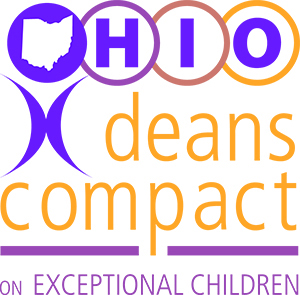 OUR HISTORY
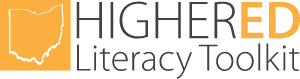 P20 Literacy Collaborative
2019-20
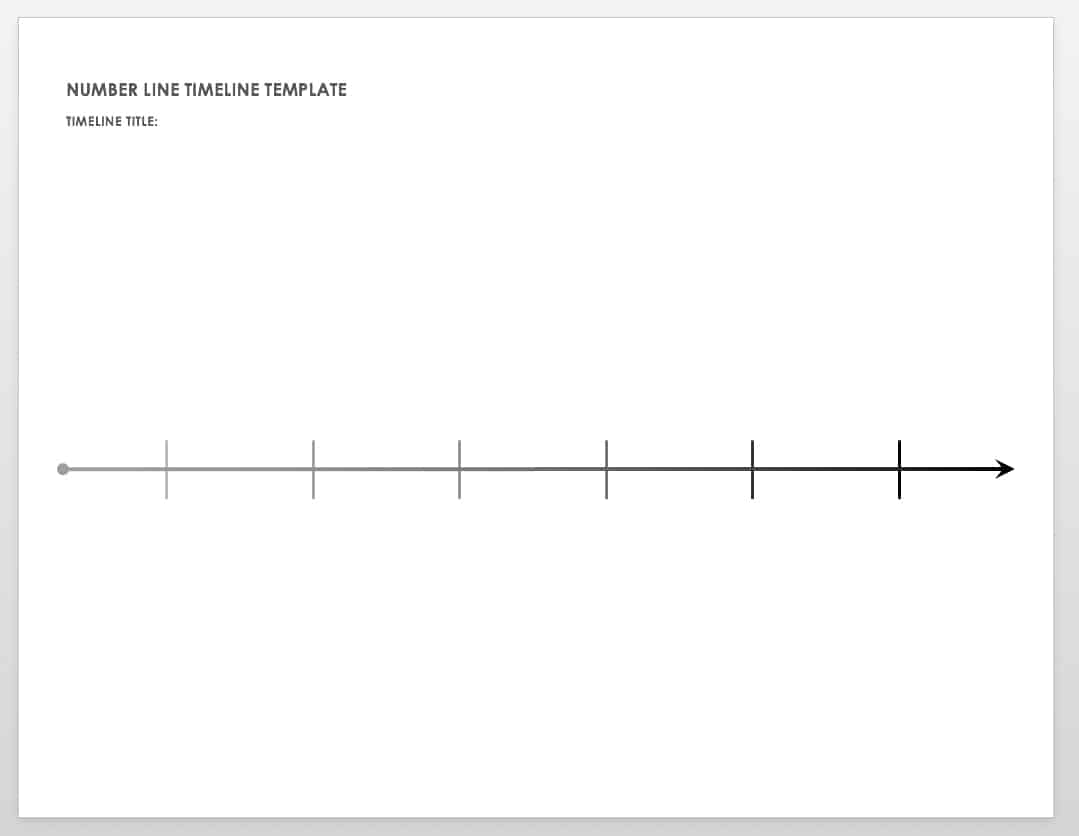 2012
2018
2021
Higher Education Literacy Steering Committee
LETRS PD
3 state & federal literacy grants
OUR HISTORY
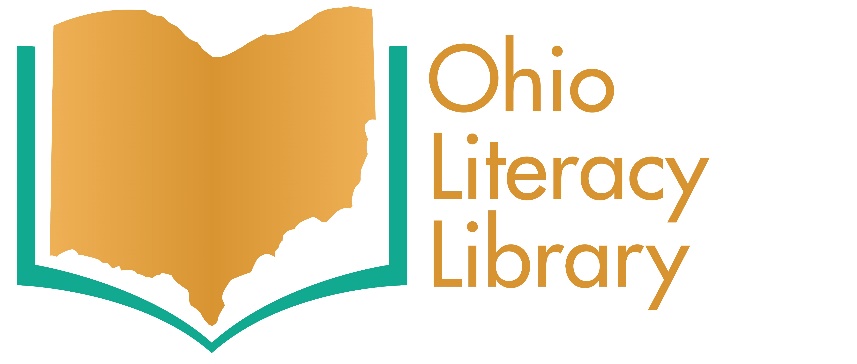 Our Heroes
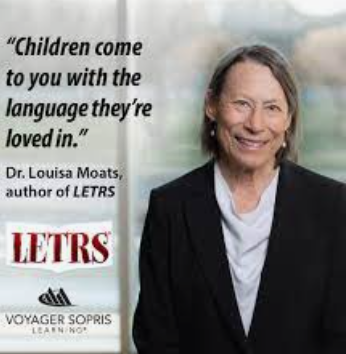 Louisa 
Moats
Our Heroes
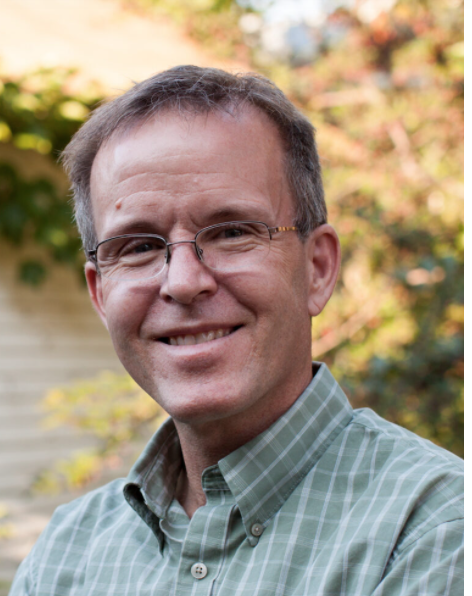 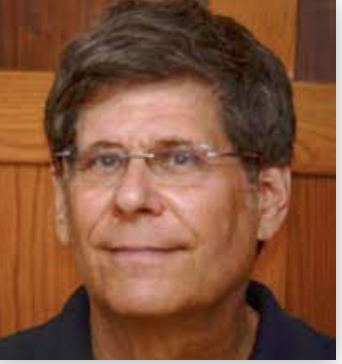 David 
Kilpatrick
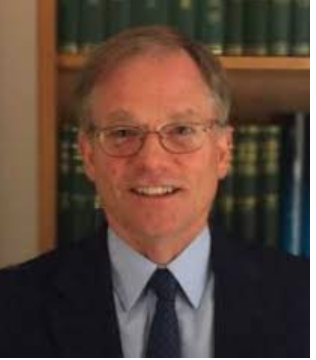 Steve 
Dykstra
Mark 
Seidenberg
Our Heroes
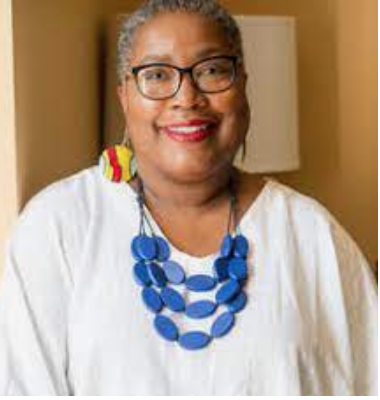 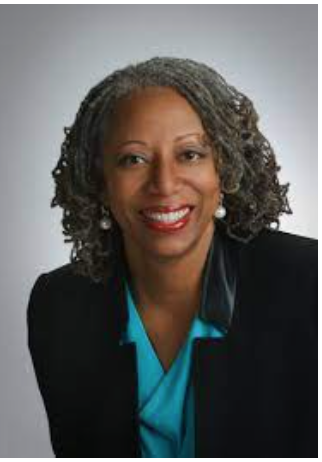 Julie
Washington
Tracey
Weeden
Our Heroes
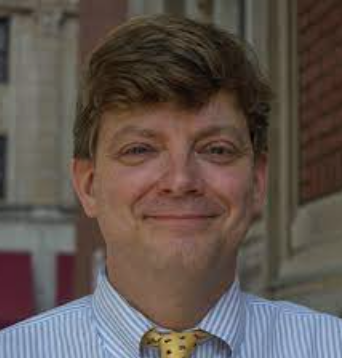 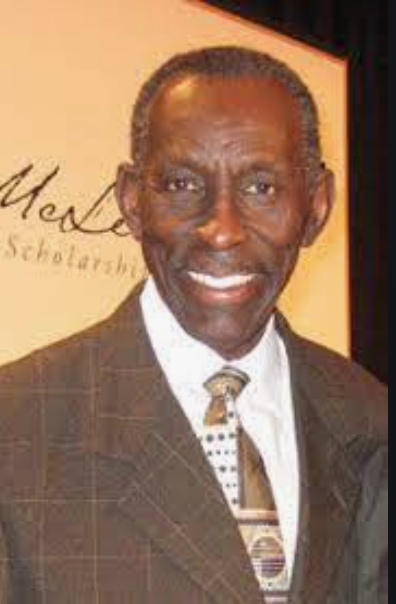 James Frank
1930-2019
William Van Cleave
1958-2021
Our HeroesTeachers     Professors      Advocates
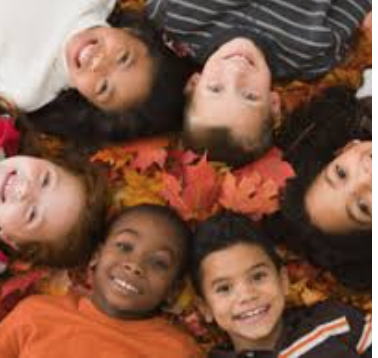 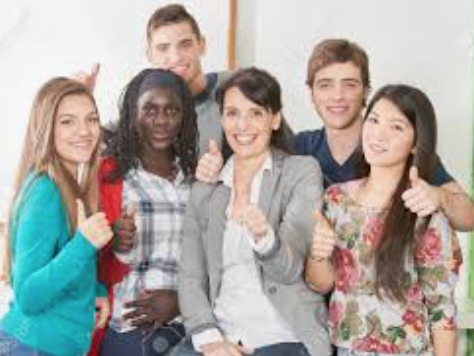 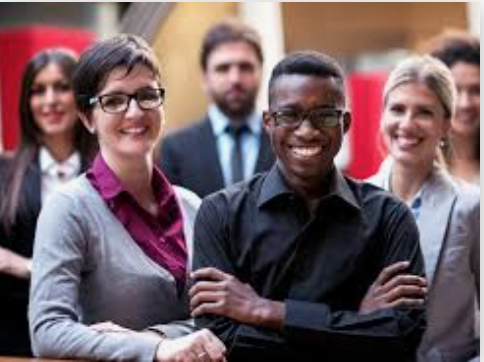 YOU!
OUR HEARTBREAK
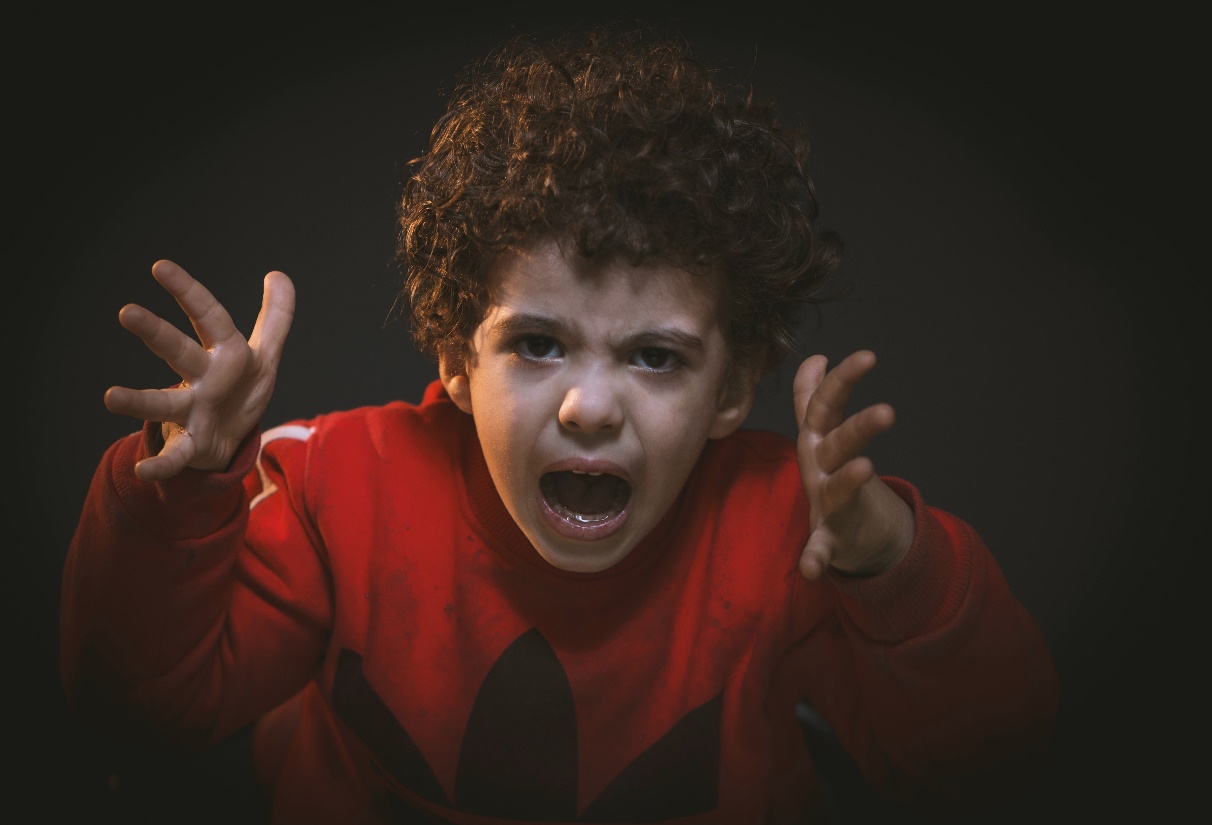 OUR HEARTBREAK
Our Hopes
Imagine…
Our Hopes
You are a visitor!
Our Hopes
3rd Grade Test 
87% passage rate

New district record!
Our Hopes
“We can do better!”
Our Hopes
“We want 95%”
Our Hopes
Our participants…
Some come in hot and blazing
Some are curious
Some have had success & question change
Some resist

And it is okay…
Our Hopes
Our participants…
“And now I get what we are doing… with the science of reading…

I see the benefit and important.”
Our Hopes
We will reach 95% of all learners
We accept some will “jump in.”
Others need more time.
Both are important.
Together, we will see 95% become reality.
Ohio Literacy Library